Сменяемость   развивающей предметно-пространственной  среды с учетом календарно-тематического планирования
Воспитатель МАДОУ ДСКН №1
г. Сосновоборска
 Журавель О.В




Сосновоборск 2022 г.
Центр познавательного развития
Тема недели «Урожай собирай»
Тема недели«Профессии»
Центр дидактической игры
Тема недели : «Урожай собирай»
Тема недели : «Профессии»
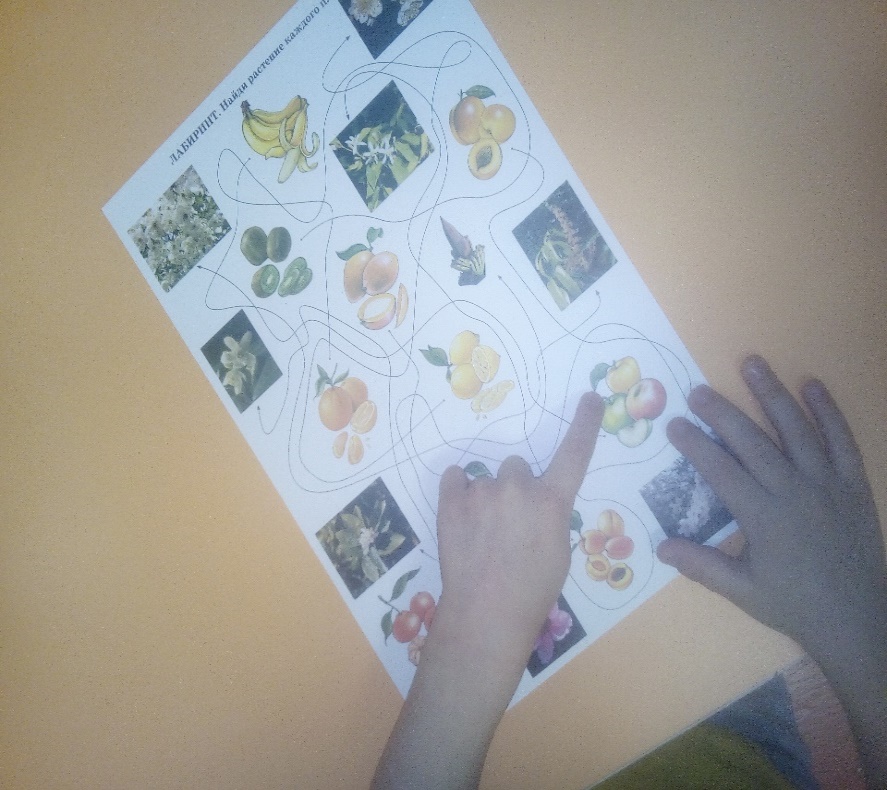 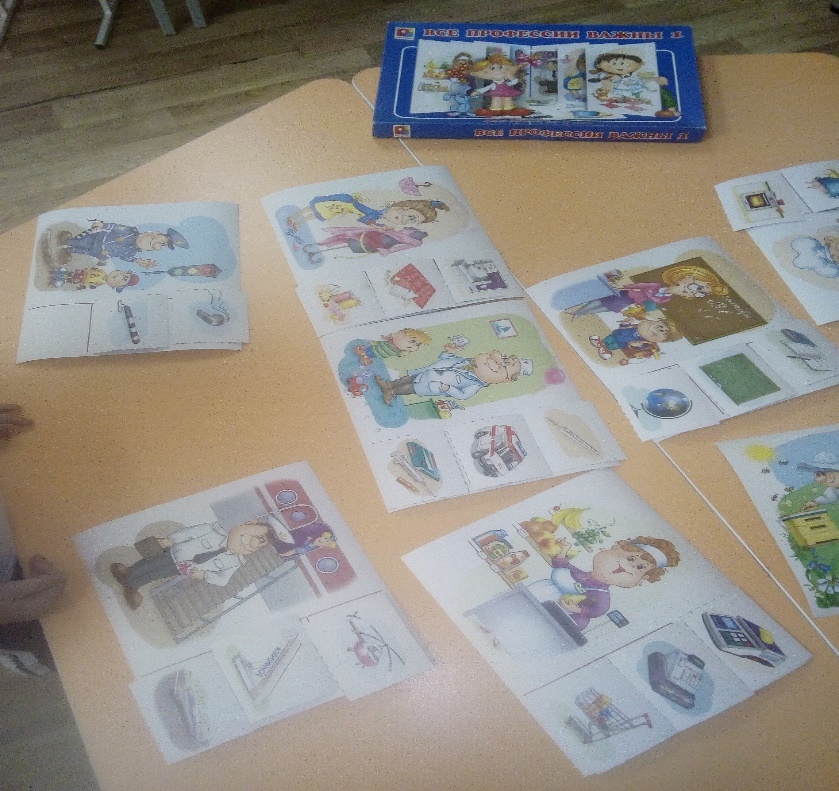 Центр конструирования
Тема недели : «Урожай собирай»
Тема недели: «Профессии»
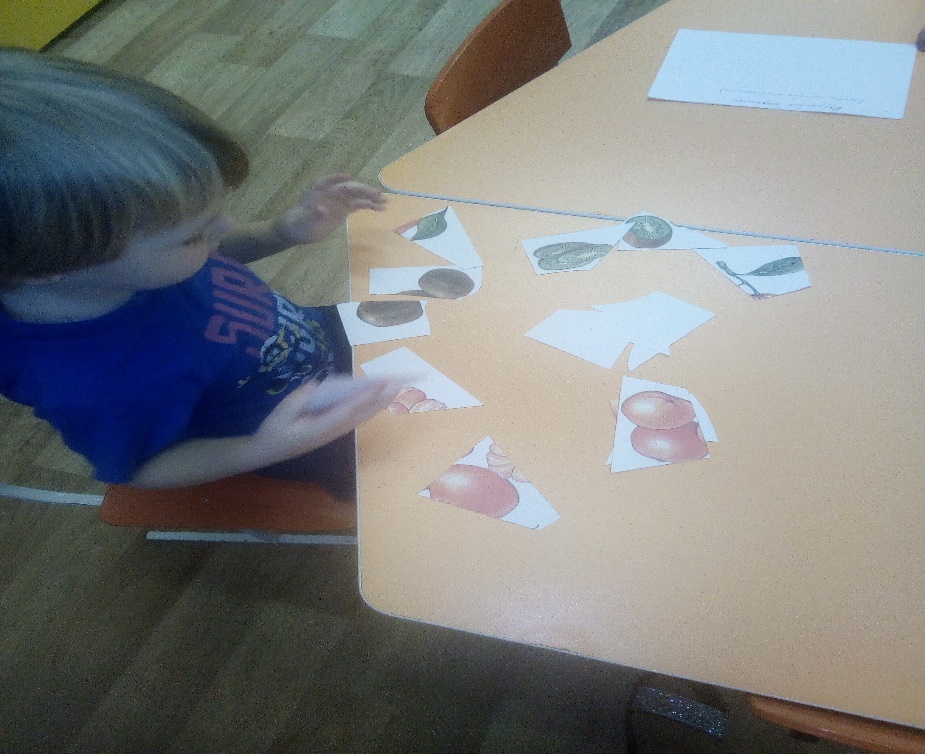 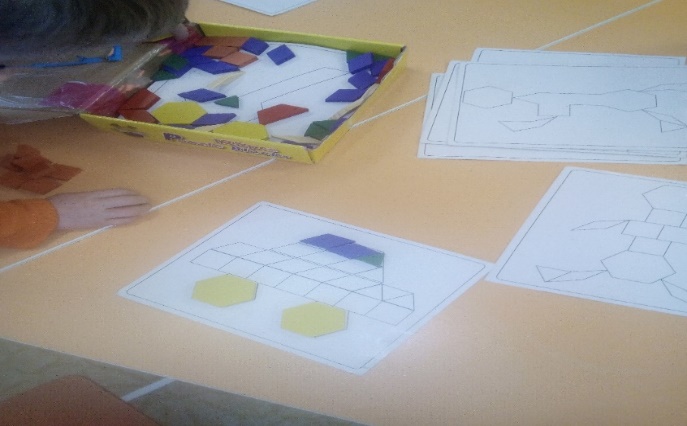 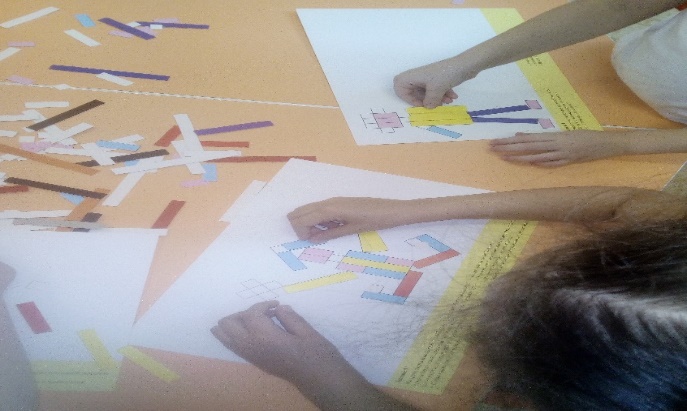 Центр сюжетно-ролевой игры
Тема недели: «Урожай собирай»
Тема недели: «Профессии»
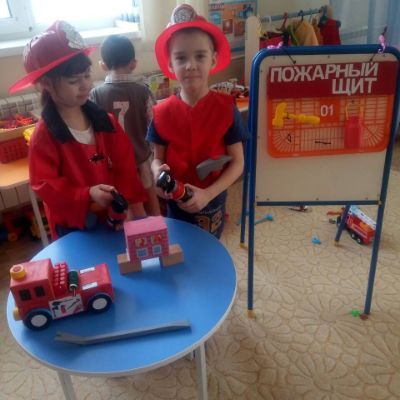 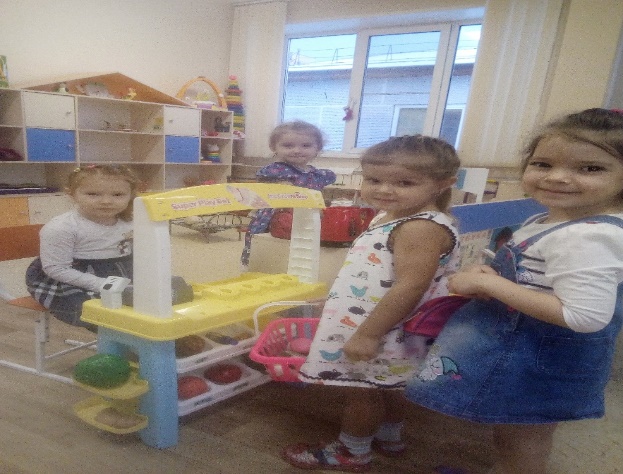 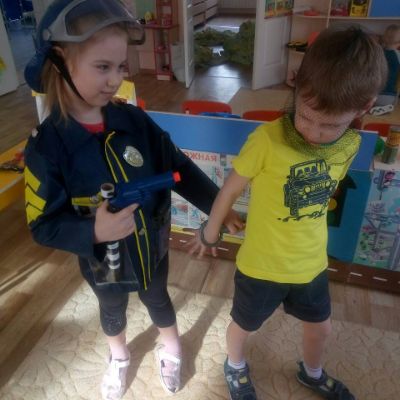 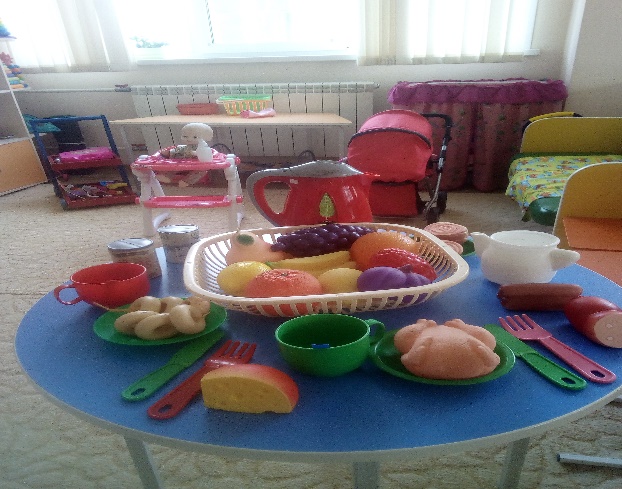 Центр книг
Тема недели : «Урожай собирай»
Тема недели: «Профессии»
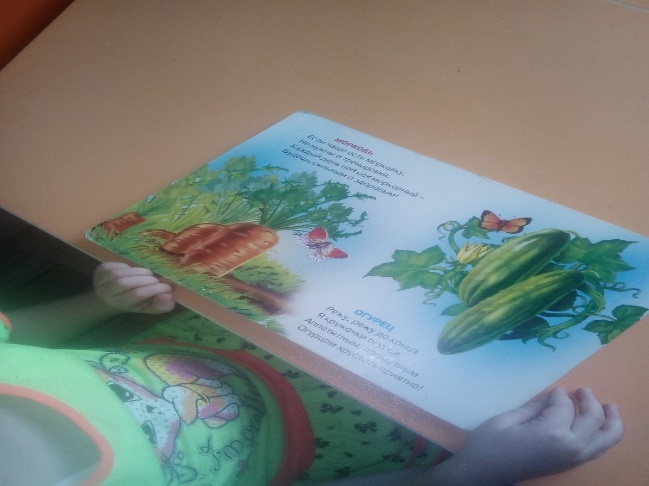 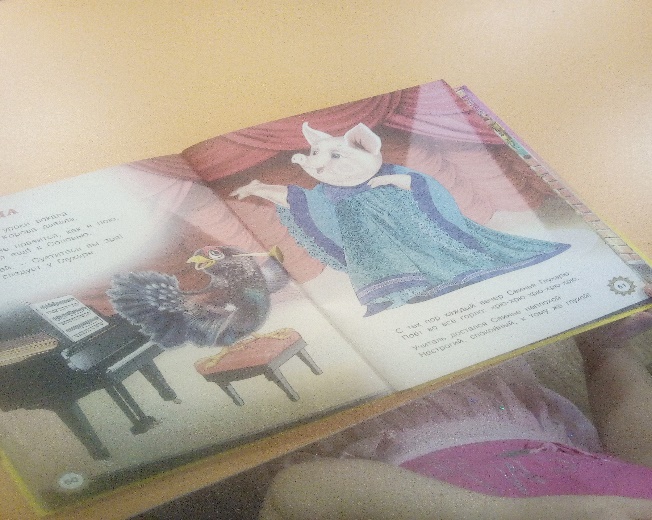 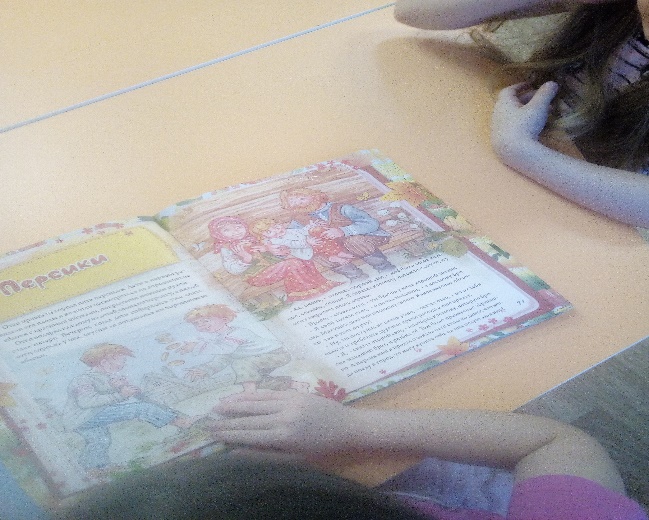 Центр творчества
Тема недели: «Профессии»
Тема недели: «Урожай собирай»